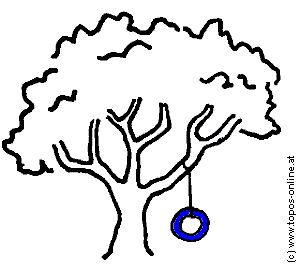 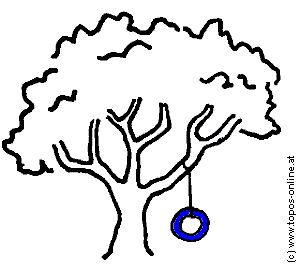 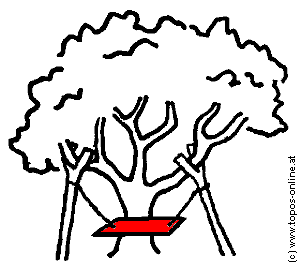 PSI,
9. September 2014
Paul Scherrer Institut
Yves Loertscher, HSE officer
The new safety analyse procedurefor experiments at the Paul Scherrer Institute
PSI,
9. September 2014
Proposal request procedure
edit proposal form
no
Questions:i.e. any radiation hazard?
Haveall compulsoryquestions ananswer?
yes
compulsory questions
no
yes
submit proposal
acceptance procedure
scientific
safety
feasibility
Technical safety
PSI,
9. September 2014
Acceptance procedure: safety
duty: safety expert
Submit proposal
Comment fromsafety specialist to beamline scientist, should set “feasibility” to “no”
Danger to high /outside range
Safety review
Moreinformationsneeded?
Conditionknown?
yes
no
no
Questions to user
safety locked
Comment from safety specialist
yes
1
Condition?
yes
no
safety approved
safety approved with condition
conditons
1
1
PSI,
9. September 2014
Acceptance procedure: technical safety
duty: beam line scientist
Submit proposal
set feasibility to “no”
Danger to high /outside range
Technical safety
Moreinformationsneeded?
Conditionknown?
yes
no
no
Questions to user
locked
Comment frombeam line scientist
yes
2
Condition?
yes
no
feasible under condition
feasible
conditions
2
2
PSI,
9. September 2014
Acceptance procedure: scientific committee
feasibility “no”
1
1
1
2
2
2
Scientificcommittee?
Status: 
proposal rejected
not approved
info to user
approved
By  /  : info to user, that proposal can be rejected, if condition can’t be solved.
Proposal to beam time planning
PSI,
9. September 2014
Beam time planning
Accepted
proposal
info to user
Experiment can’t be done
no
Cost?
status?
Cost can be pay?
Risk analysis to define safety condition resp. condition for technical feasibility
yes

no

status  
yes
Resolve condition
Beam time planning:
1st: 
2nd: /
3rd: 
Check that measures are made

status?

Experiment can be done
PSI,
9. September 2014
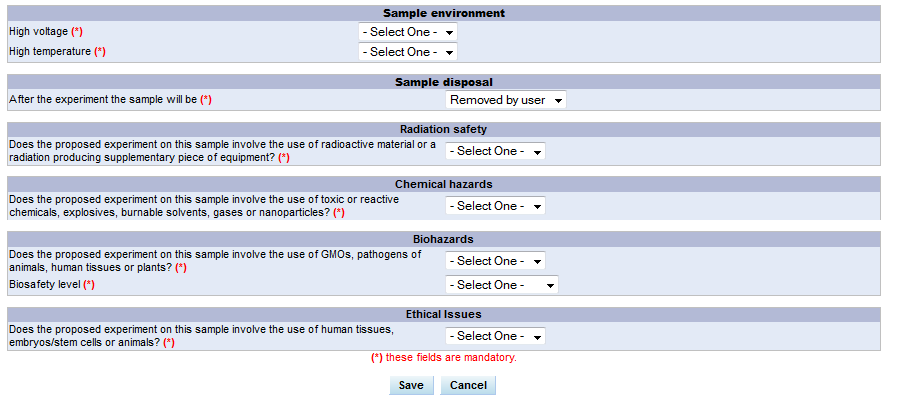 „genetically modified organism (GMO)“
If the user selects “yes” for radiation safety, chemical hazards, biohazards or ethical issues
a detailed input mask appears (see below). These information will then be evaluated by the corresponding PSI safety person.
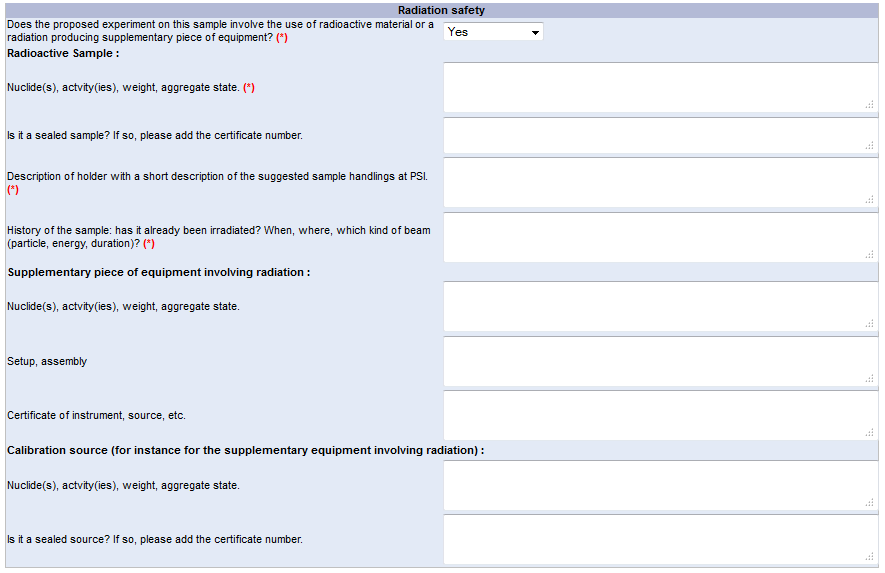 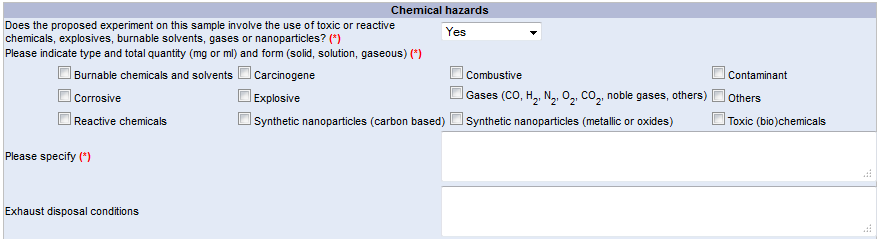 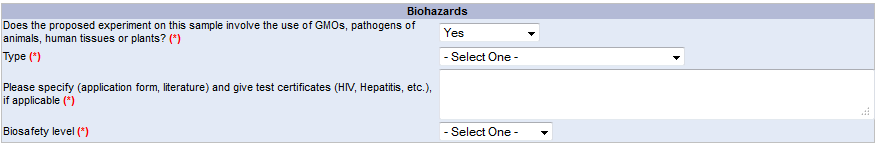 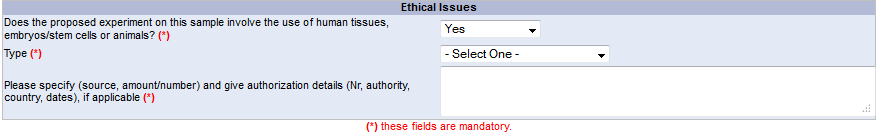 Safety & technical safety checks
Safety experts

	Safety check based on compulsory data
Beamline scientist

	feasibility & technical safety check
Feasibility Check (“Certify proposals”)
New option: “Yes, but…”
PSI,
09.09.2014
Technical Safety Check (“Certify Proposals”)
New functionality
To be filled out the same time as “feasiblity check.”
Visible by beamline manager only. 
Status/Comments may be changed later (e.g. once the proposals is accepted)
PSI,
09.09.2014
Review of Samples by “Safety experts”
“Safety experts” will set the status to all samples marked for review (Approved, Restricted, Locked).
The Safety review is done before the Programm review committee meeting.
PSI,
09.09.2014
After the PRC
Coordination and scheduling by beamline scientist

Approved	free scheduling

Approved with restriction	scheduling but performing first when restrictions are kept

Locked	take care the restrictions can be defined and are kept or experiment cannot be performed
Beamline scientist duty for “locked” proposals
Contact relevant experts
Discuss experiment (together with users) and define restrictions/boundary conditions that experiment can safely be done
Evaluate cost/balance effort
When decided condition can be implemented : Contact the corresponding safety expert who has set it to locked. Send list of restrictions, only he/she can send it to approved with restrictions
Note that this might take some time.

 A locked experiment cannot be performed
New columns on all proposal list (Beamline manager)
New columns. Click on label for details (see next slide).
PSI,
09.09.2014
Beamline manger view to “Sample safety”
State of each topic (check color code)
Comments
PSI,
09.09.2014
New icon on schedule (not on public schedule)
New Icon for proposals with safety issue.
PSI,
09.09.2014
New safety procedure – safety declaration at PSI
Users get in the email the link to the declaration.

http://www.psi.ch/useroffice/safety-at-psi
(safety application form)

Must be printed and signed at PSI
Experiment can only start when user has signed the form

Paper must be storage by the beamline scientist, at a place accessible by deputy and safety people, but not too obvious for other users. (Electronic solution in the future)
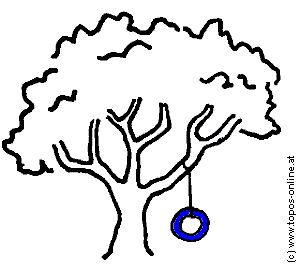 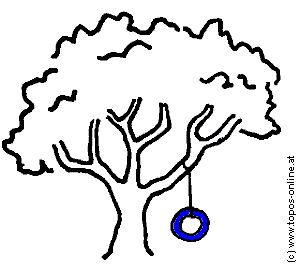 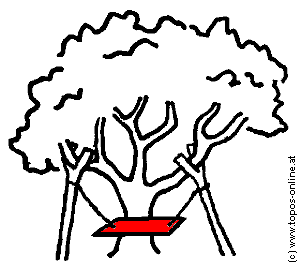 PSI,
9. September 2014
Thank you for your attention
PSI,
9. September 2014
[Speaker Notes: Beispiel um die Schlussfolie als Danksagung zu nutzen]